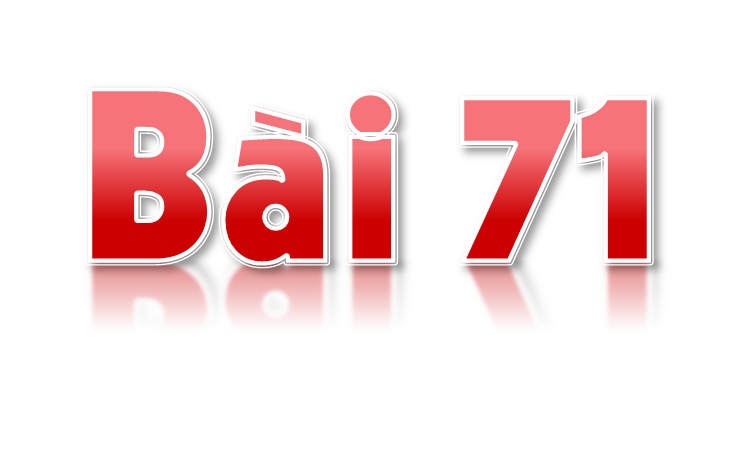 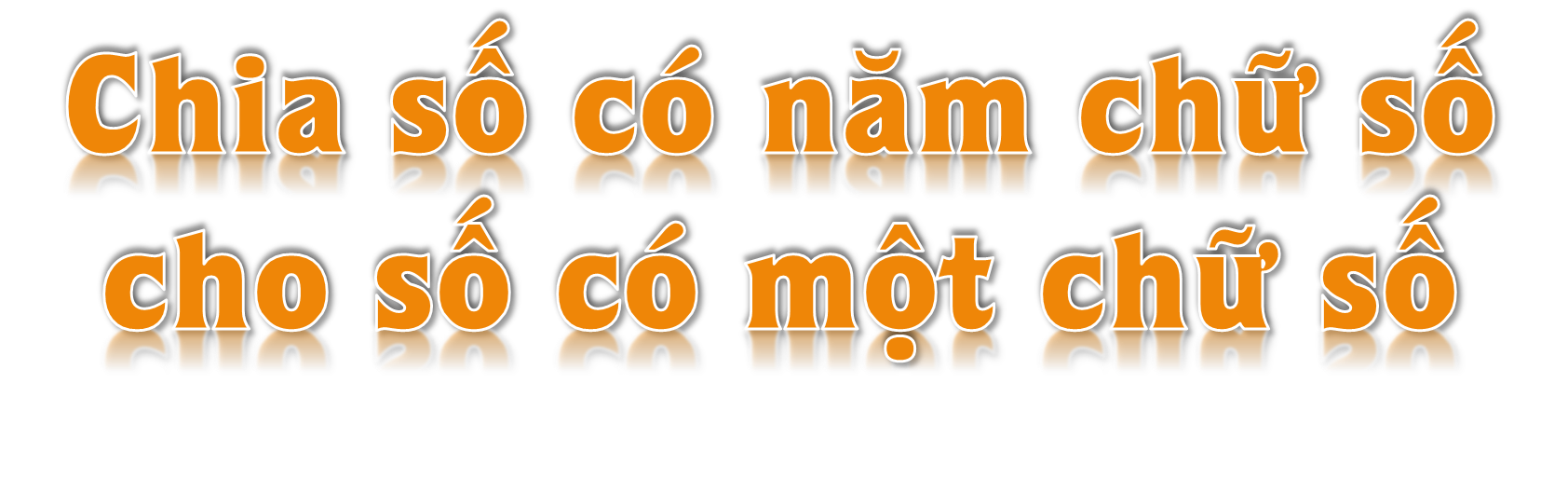 -
T
O
Á
N
3
Tiết 3 – trang 99
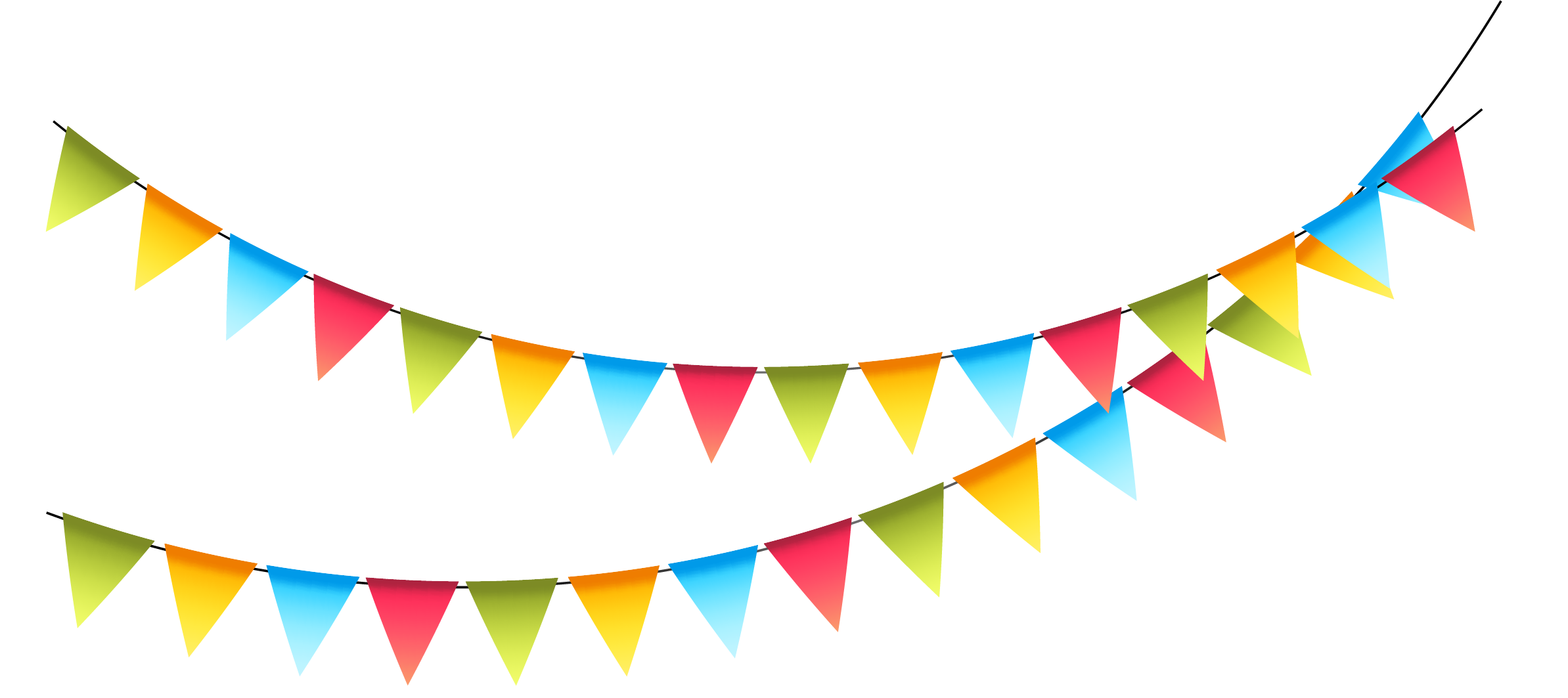 - Thực hiện được phép chia số có năm chữ số cho số có một chữ số (chia có dư)
- Thực hiện chia nhẩm số tròn nghìn cho số có một chữ số.
- Giải được bài toán thực tế liên quan đến chia số có năm chữ số cho số có một chữ số
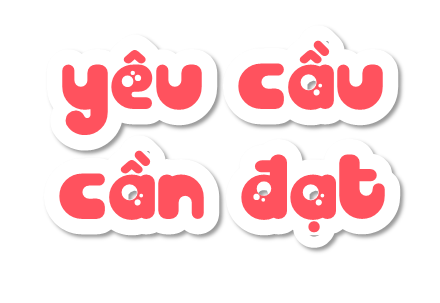 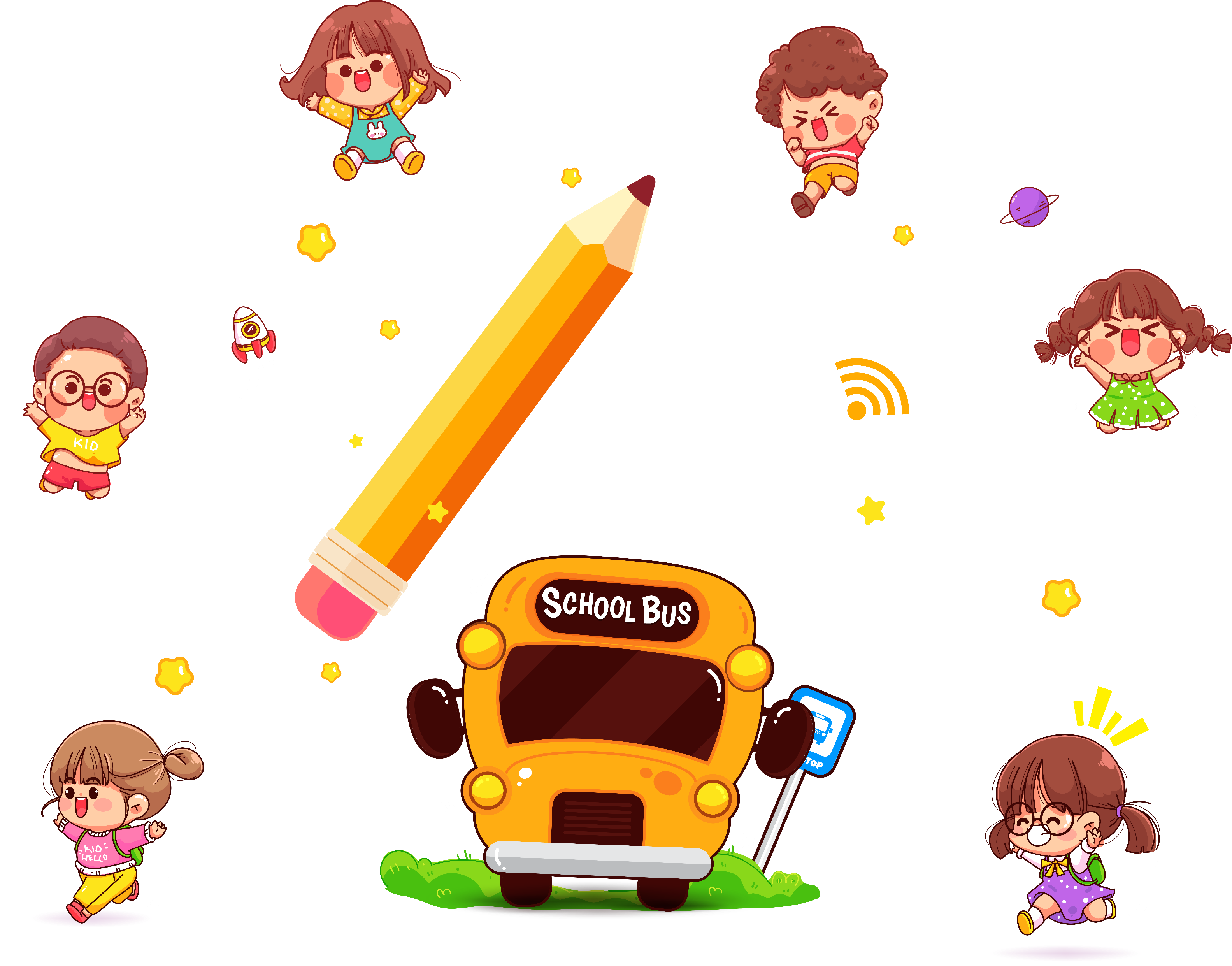 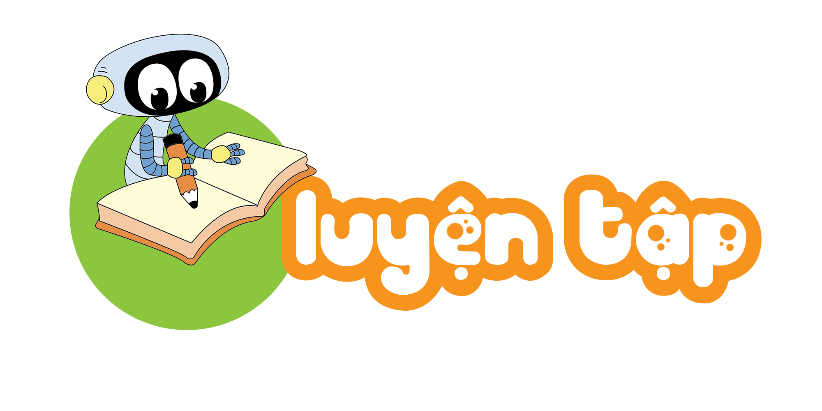 Tính nhẩm (theo mẫu).
1
Mẫu:
=
?
Nhẩm:
15 nghìn  :  5
=
3  nghìn
=
3 000
a) 21 000 : 3
b) 24 000 : 4
c) 56 000 : 7
Tính nhẩm (theo mẫu).
1
a) 21 000 : 3
= 7 000
b) 24 000 : 4
= 6 000
c) 56 000 : 7
= 8 000
Số
?
2
8 472
1
16 945 : 2 = 8 472 (dư 1)
6 124
3
36 747 : 6 = 6 124 (dư 3)
1
6
9
4
5
2
3
6
7
4
7
6
0
9
8
4
7
2
0
7
6
1
2
4
1
4
1
4
0
5
2
7
3
1
a) Đặt tính rồi tính.
3
45 250 : 5
27 162 : 3
36 180 : 4
4
5
2
5
0
5
2
7
1
6
2
3
3
6
1
8
0
4
0
2
9
0
5
0
0
1
9
0
5
4
0
1
9
0
4
5
2
5
1
6
1
8
0
0
1
2
2
0
0
0
0
b) Trong các phép tính ở câu a:
3
- Phép tính nào có kết quả lớn nhất?
- Phép tính nào có kết quả bé nhất?
45 250 : 5 = 9 050
27 162 : 3 = 9 054
36 180 : 4 = 9 045
- Phép tính 27 162 : 3=9 054 có kết quả lớn nhất
- Phép tính 36 180 : 4=9 045 có kết quả bé nhất
Có 12 000 bút sáp màu. Người ta đóng hết số bút sáp màu đó vào các hộp, mỗi hộp 6 bút sáp. Hỏi đóng được tất cả bao nhiêu hộp bút sáp màu?
4
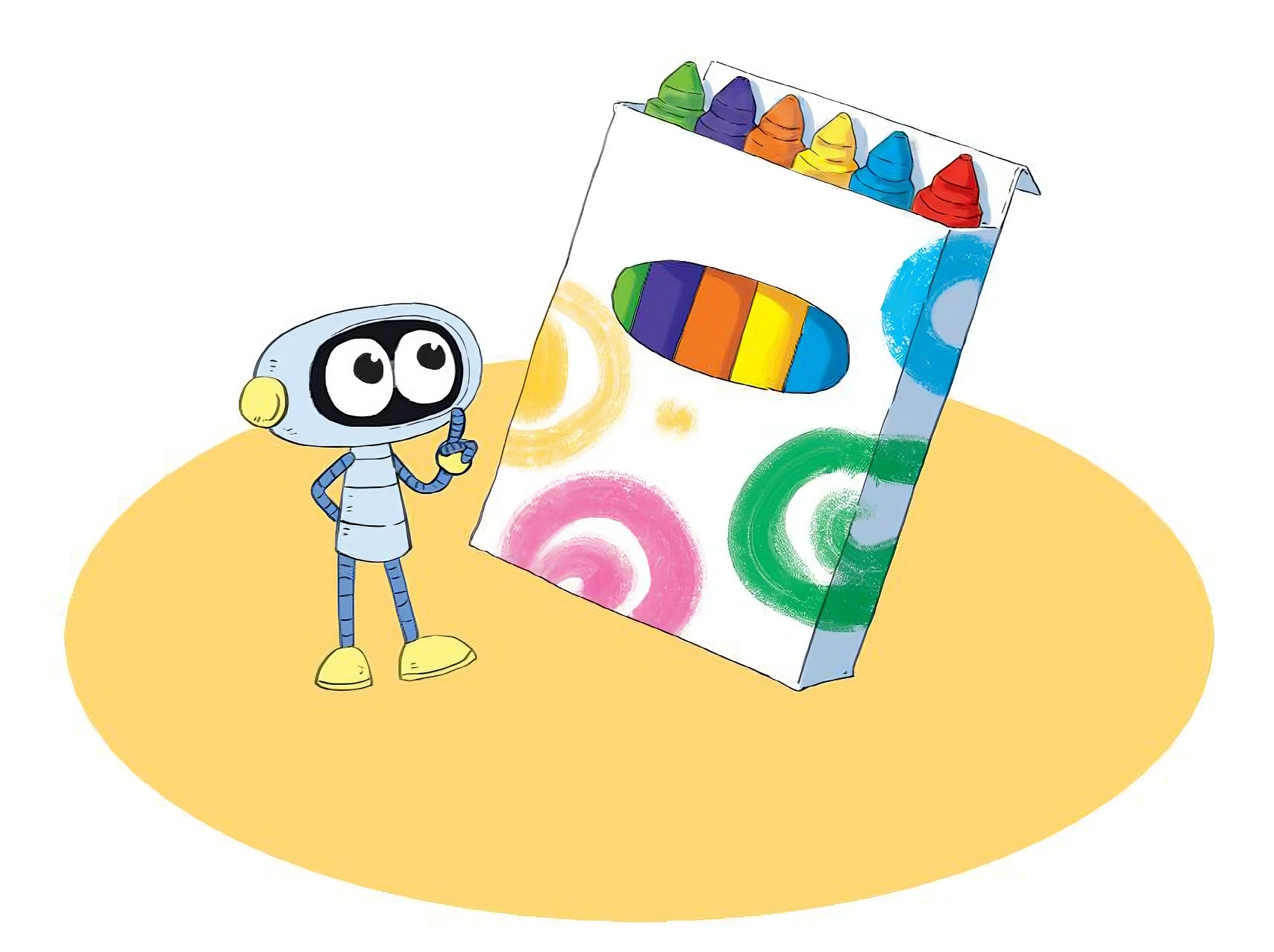 Tóm tắt
6 bút sáp:
mỗi hộp
12 000 bút sáp:
... hộp?
Tóm tắt
4
6 bút sáp:
mỗi hộp
12 000 bút sáp:
... hộp?
Bài giải
Số hộp bút sáp màu có là:
12 000 : 6 = 2000 (hộp)
Đáp số:
2 000 hộp bút sáp màu
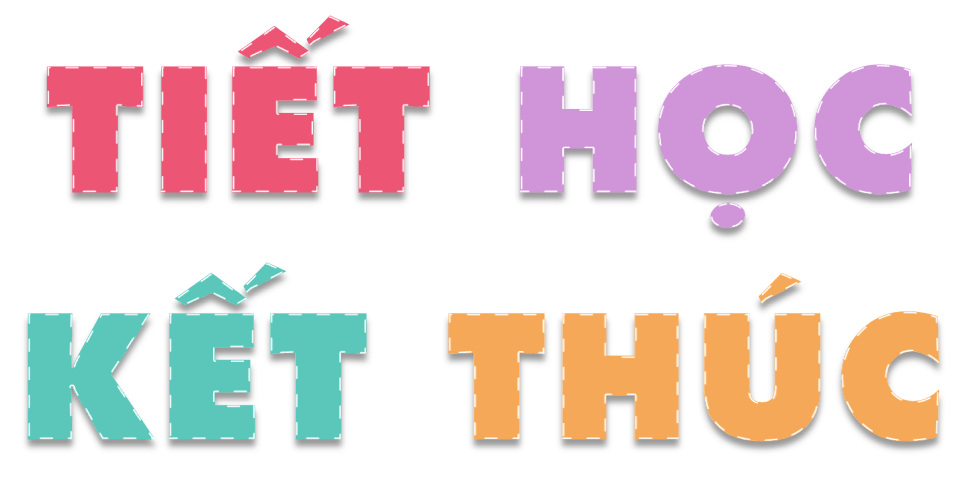